Status of the analysis of 94,95,96Mo(n,γ)
Riccardo Mucciola
Importance of molybdenum
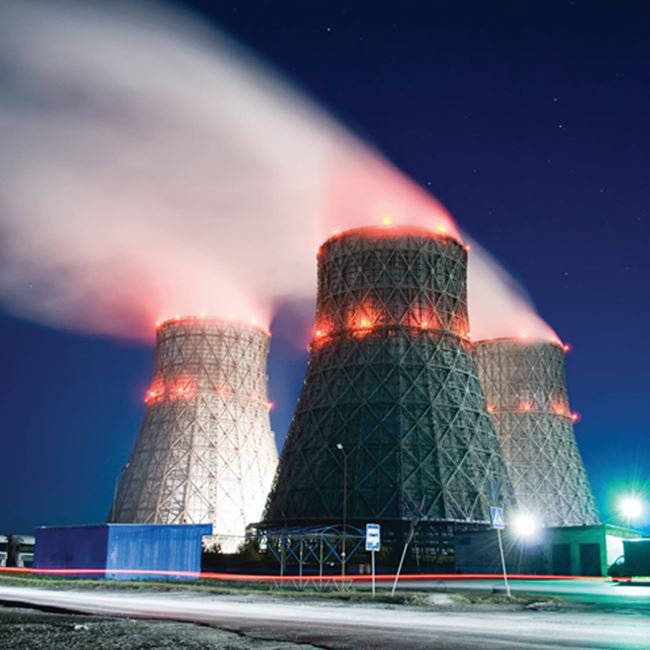 Fission product in nuclear power plants;
 Transport casks, irradiated fuel storage;
 Research reactors and Accident Tolerant Fuels;
 Stellar nucleosynthesis;
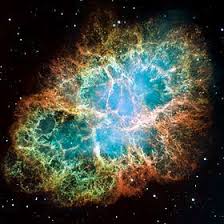 09/11/2023
n_TOF Italia meeting - Trieste
2
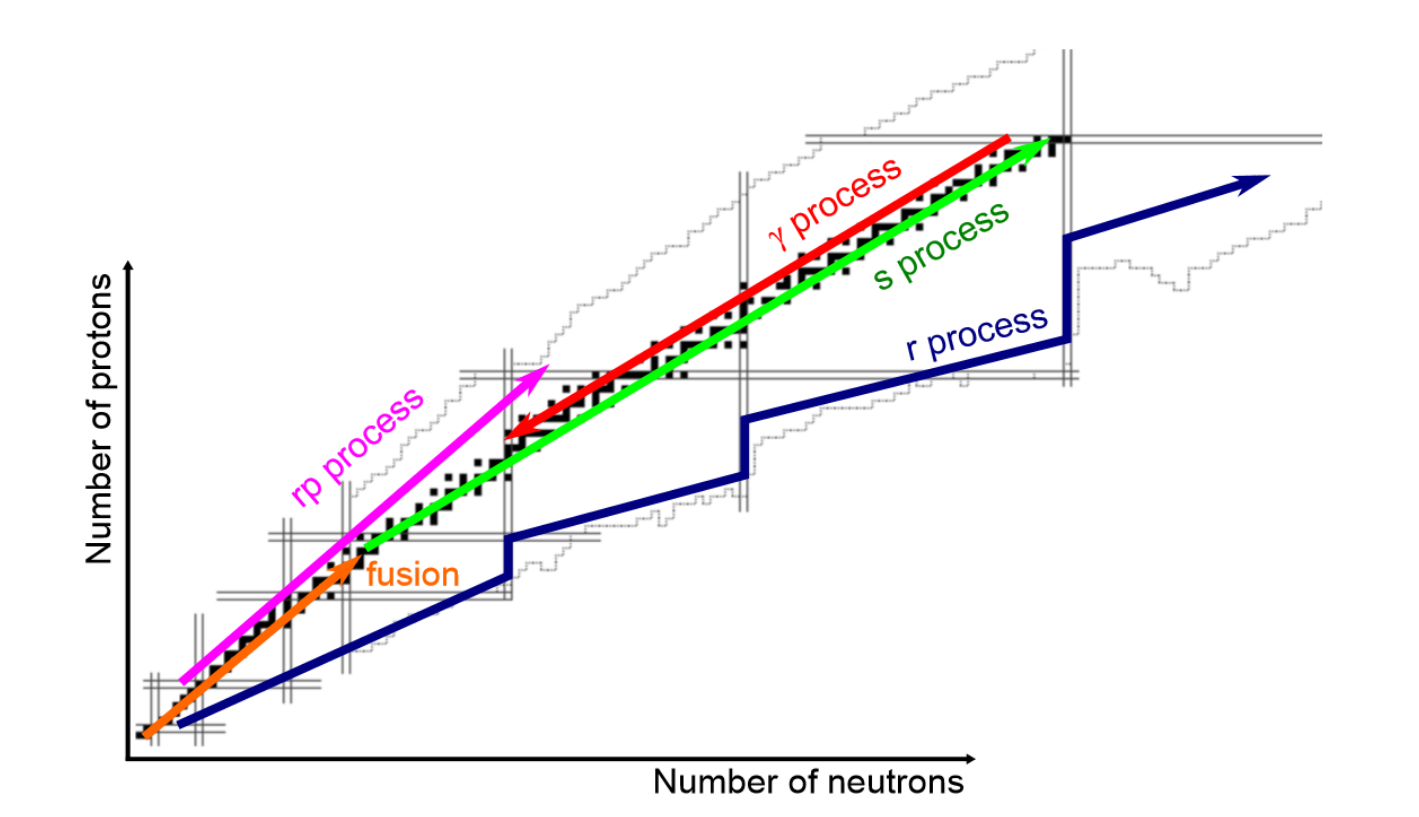 Stellar nucleosynthesis
Four main nucleosynthesis processes for elements heavier than iron: s-process, r-process, i-process, and p-process;
 Some isotopes can be synthetized only by one process (e.g., 96Mo by s-process);
 Possible to set constraints on intensity of the processes.
s-process path around molybdenum
09/11/2023
n_TOF Italia meeting - Trieste
3
Presolar grain composition
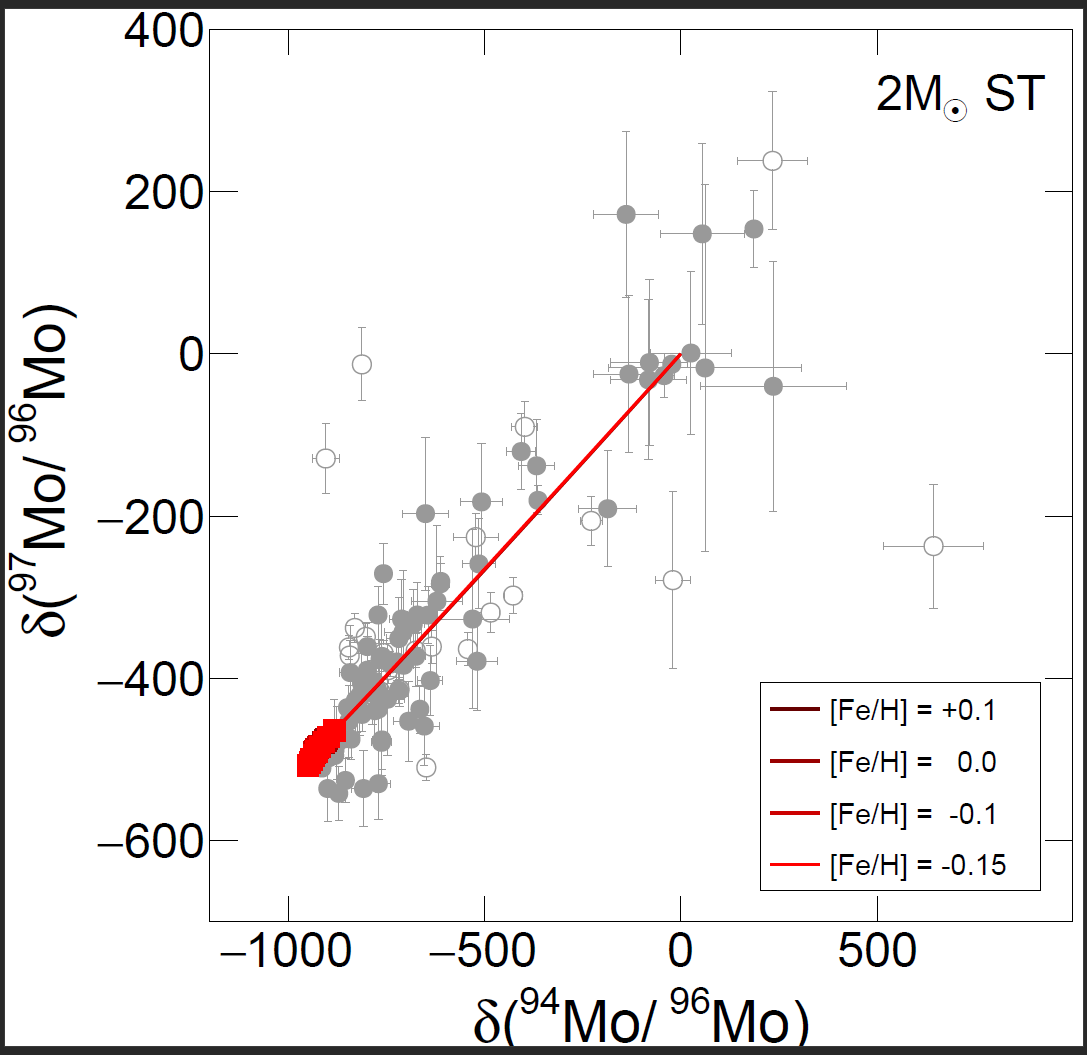 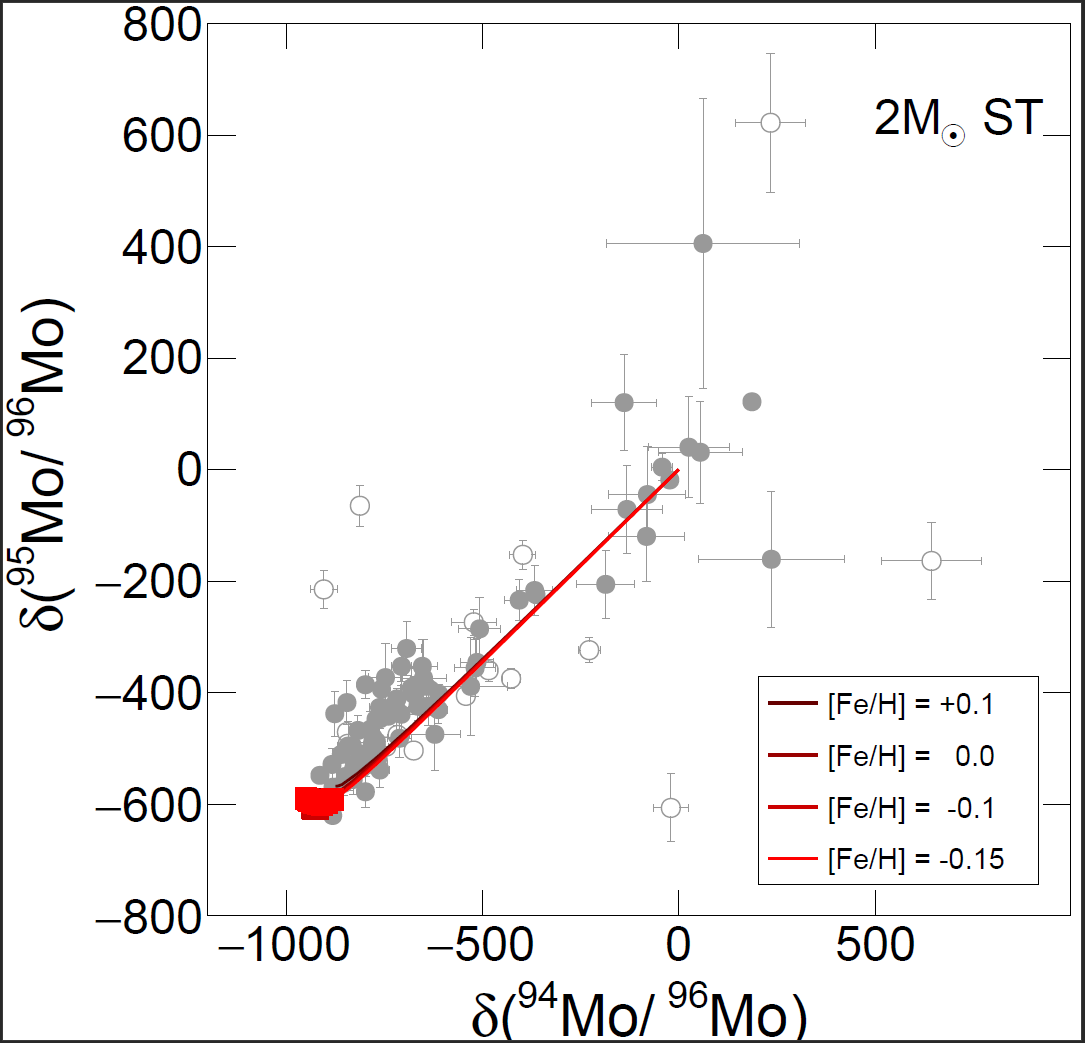 Comparison of SiC grains composition versus stellar model (FRANEC) using delta notation:



 MACS from KADoNiS v1.0 database,
 Slight discrepancies between model and isotopic composition,
 Possible overestimation of MACS in KADoNiS.


 S. Palmerini et al., ApJ 921 7 (2021)
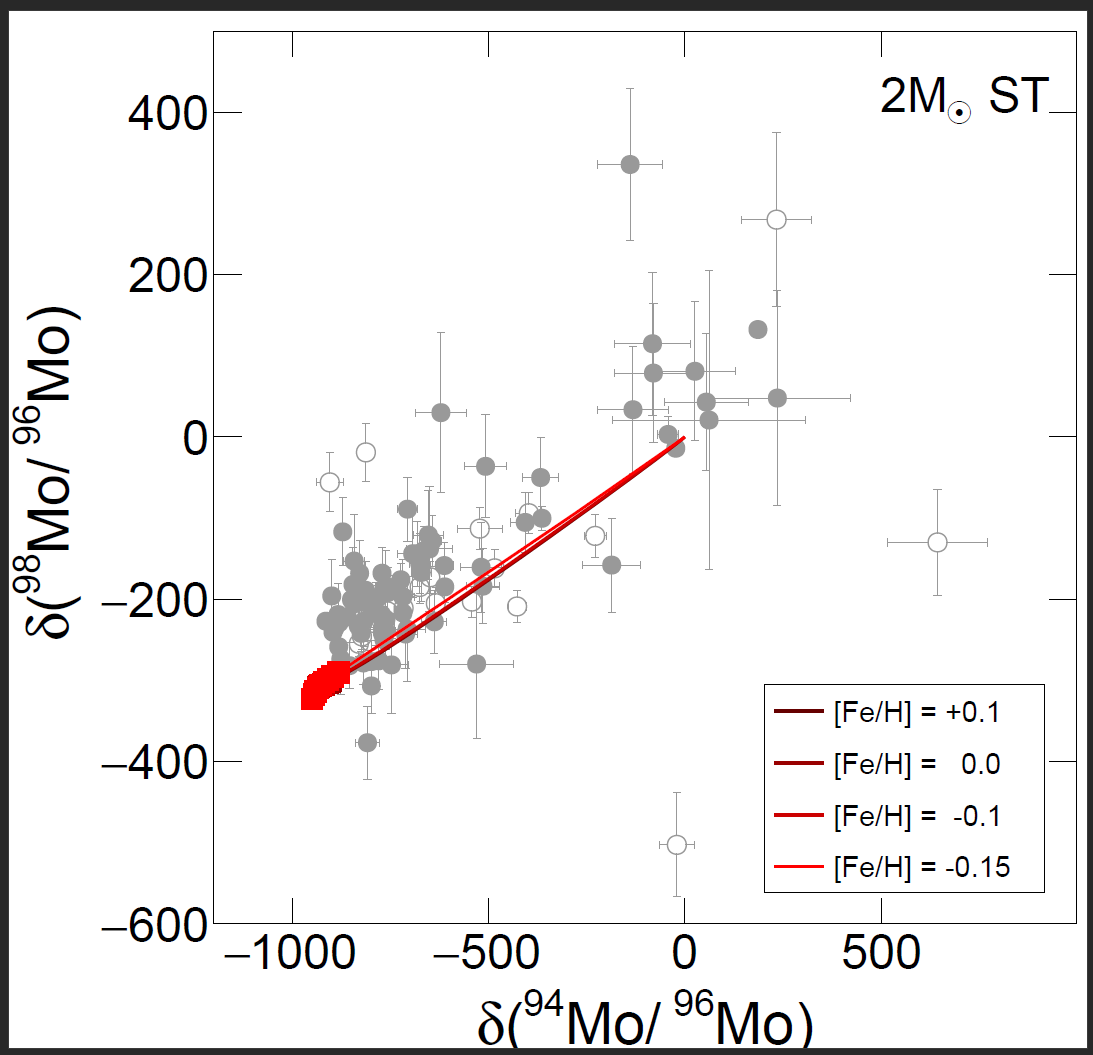 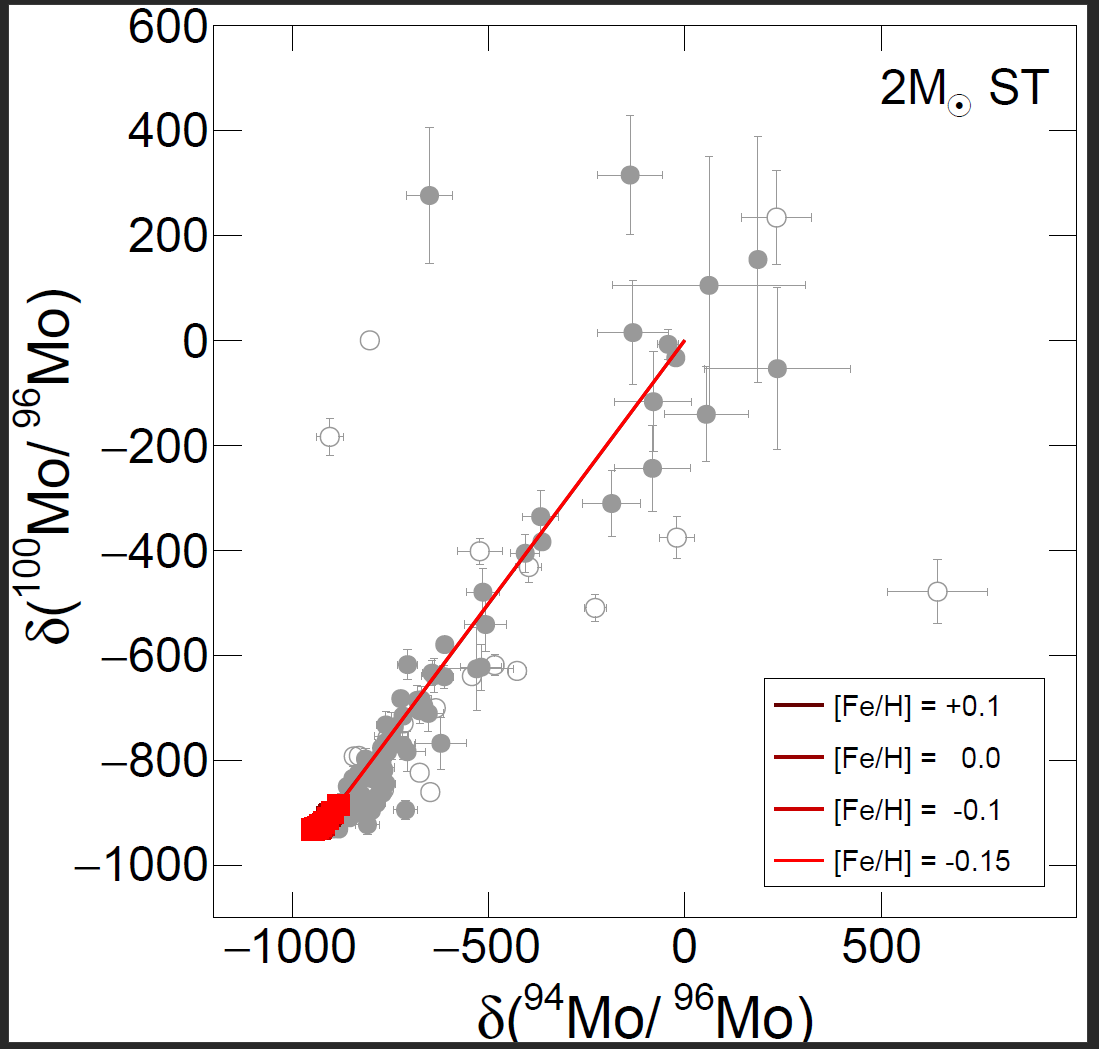 09/11/2023
n_TOF Italia meeting - Trieste
4
Cross section uncertainties in ENDF/B-VIII
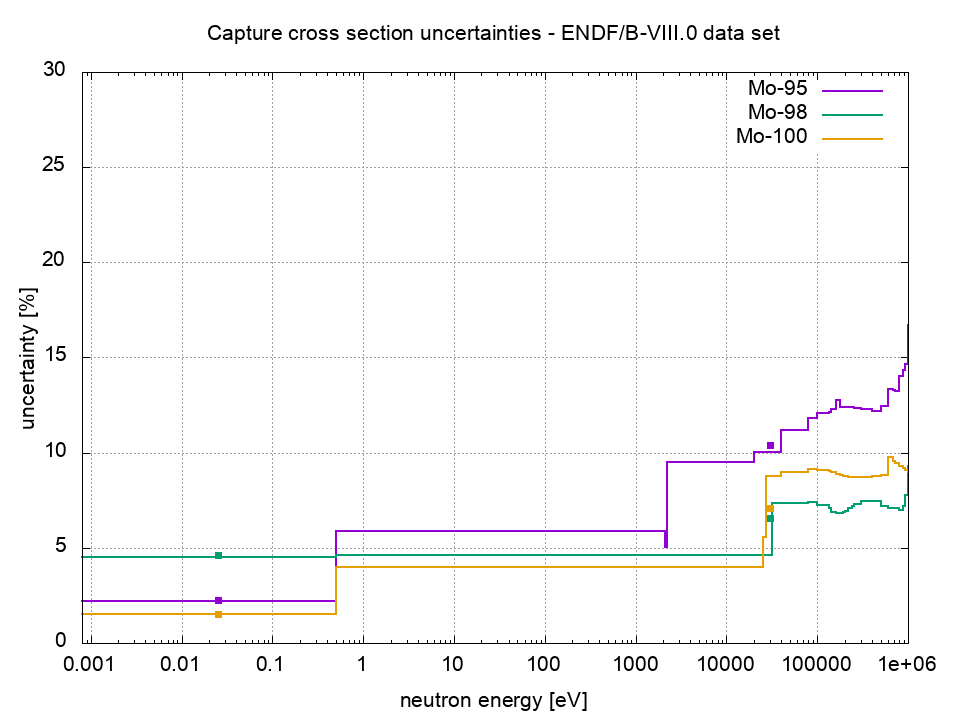 ENDF/B-VIII: D. Brown et al., Nucl. Data. Sheets 148 (2012)
09/11/2023
n_TOF Italia meeting - Trieste
5
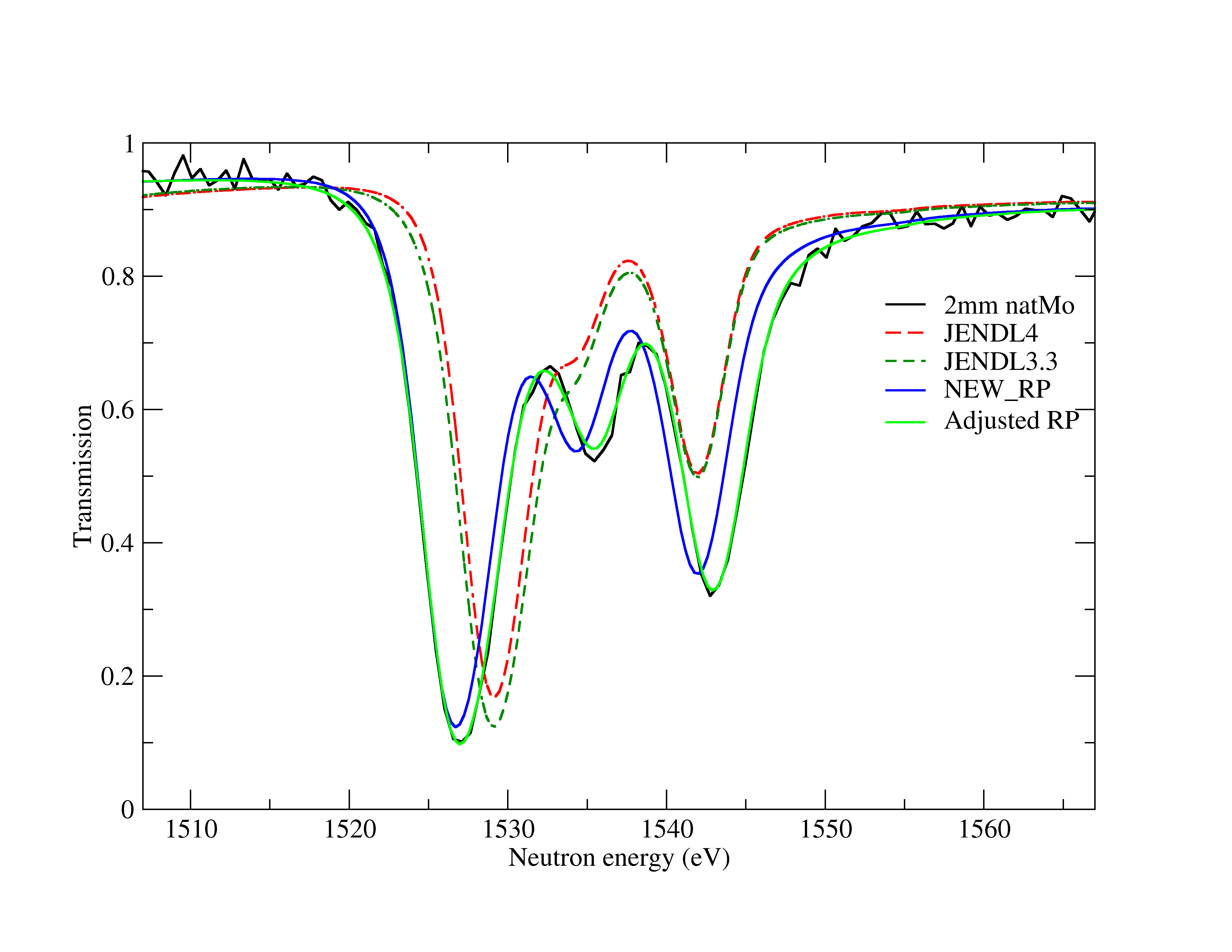 RP file improved by an adjustment to transmission data using REFIT
 Fit of resonances up to 5 keV
 Details showed in last Collaboration meeting
R. Mucciola et al., NIMB 531 (2022) 100
Improvement of RP file
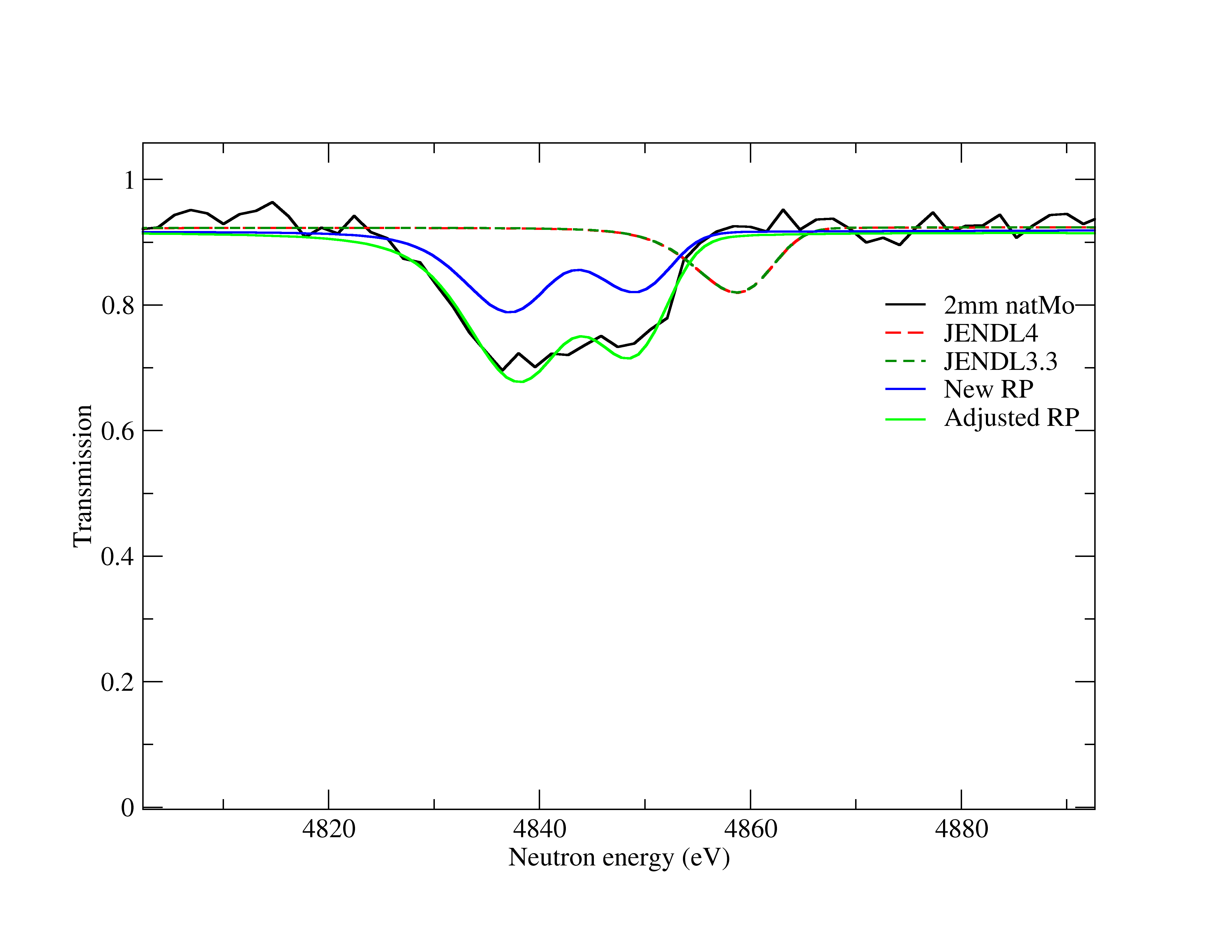 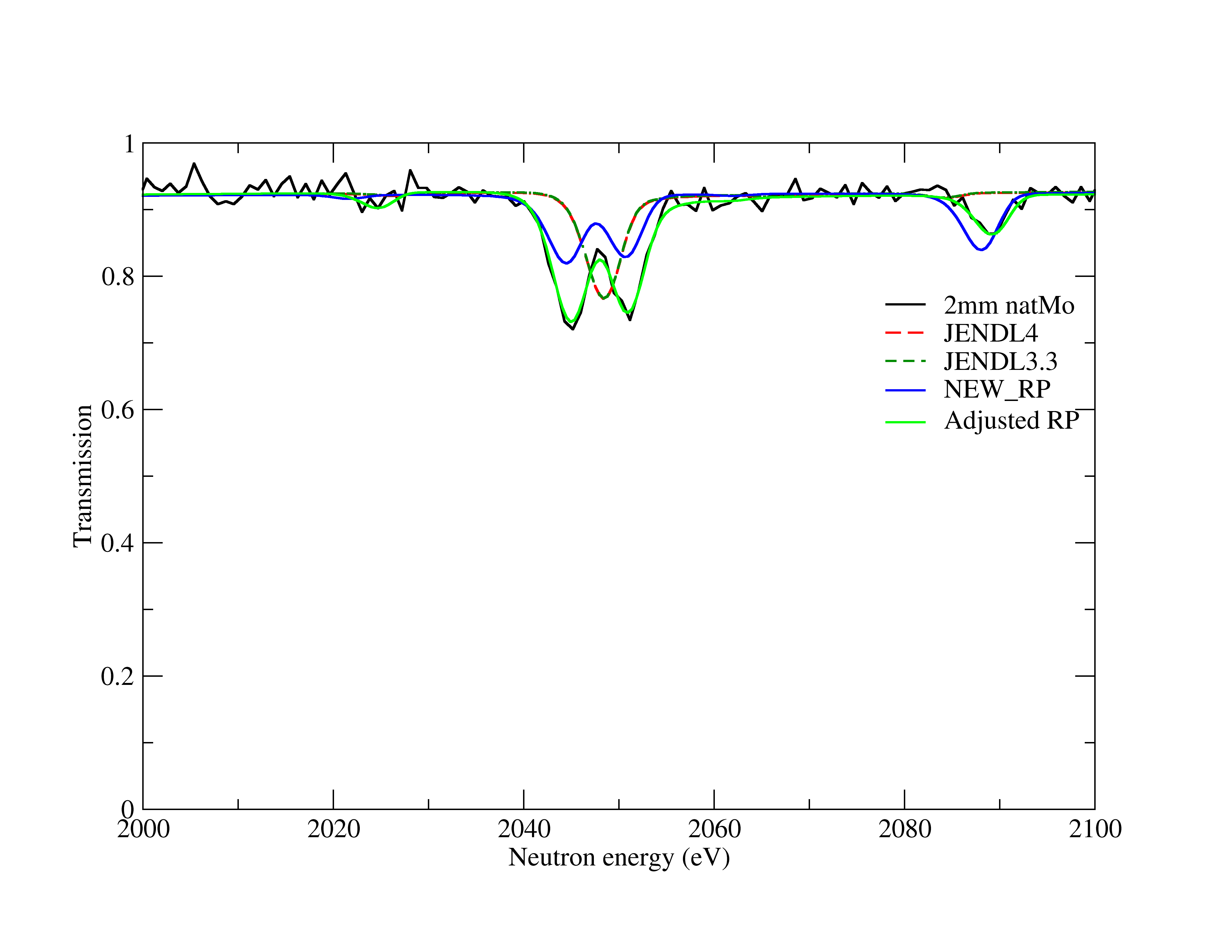 2mm natMo
JENDL 4
JENDL 3
  RP file
PhD thesis
2mm natMo
JENDL 4
JENDL 3
RP file
PhD thesis
2mm natMo
JENDL 4
JENDL 3
RP file
PhD thesis
n_TOF Italia meeting - Trieste
09/11/2023
6
n_TOF measurements
Last meeting
This talk
+ additional transmission measurement with enriched pellets at 10m station of GELINA
+transmission measurements with natural samples at 50m station of GELINA
09/11/2023
n_TOF Italia meeting - Trieste
7
Experimental conditions @ EAR1
Detection setup
samples
Samples:
 Pressed pellets in thin plastic bags,
 Samples mounted in sample exchanger.
Setup:
 4 C6D6,
 8 cm from sample.
09/11/2023
n_TOF Italia meeting - Trieste
8
Background estimation
Background of capture measurements
09/11/2023
n_TOF Italia meeting - Trieste
10
Background measurements
Set of measurements performed during the campaign
Plotted in counts/ns to better understand the shape
09/11/2023
n_TOF Italia meeting - Trieste
11
Neutron and gamma component estimation
Both lead and carbon sample are perfect neutron scatterers;
Due to high Z, lead sample has a high gamma scattering cross-section;
Empty counts removed from lead and carbon;
Carbon spectra can be used to estimate neutron scattering component at higher energies;
Carbon normalized to lead spectra below ~20 eV
09/11/2023
n_TOF Italia meeting - Trieste
12
Fit of background components
Neutron scattering and in-beam gamma component fitted with analytical functions;
Neutron component fitted with three exponentials;
In-beam gamma fitted using exponential function;
Fit functions can reproduce the experimental spectra.
09/11/2023
n_TOF Italia meeting - Trieste
13
Background fit uncertainty
Uncertainty on the fit estimated using 95% confidence interval extracted from Root.
Almost constant uncertainty around 5% for Empty fit.
Uncertainties around 15% for in-beam gamma at high energy and neutron scattering at low energies
Fit uncertainty used as bin uncertainty in estimated background.
09/11/2023
n_TOF Italia meeting - Trieste
14
Total background
Neutron scattering and in-beam gamma component scaled to reproduce effect of molybdenum samples:
Different components added together to obtain total background of each sample.
09/11/2023
n_TOF Italia meeting - Trieste
15
Background subtraction
Background subtracted from each sample count spectra.
Quality of background estimated with gold sample measurements in both resolved and unresolved regions (see later).
09/11/2023
n_TOF Italia meeting - Trieste
16
Reaction yield
Reaction yield of capture measurements
09/11/2023
n_TOF Italia meeting - Trieste
18
Resolution Function
The resolution function to be used in SAMMY was estimated using the Transport code;
The flight-path to use was estimated by comparing the simulation with the gold spectra;
The 2D histogram was converted in a SAMMY input using the RF2SAMMY code.
09/11/2023
n_TOF Italia meeting - Trieste
19
Time-to-Energy conversion
To obtain the reaction yield as a function of energy an accurate knowledge of the flight-path length is needed.
The flight-path length can be fitted using SAMMY and the first resonances of gold (<100 eV) to avoid effect of T0.
Starting value of flight-path estimated using Transport Code
L=183,9254 m
09/11/2023
n_TOF Italia meeting - Trieste
20
Normalization
Normalization obtained from top flat region of saturated gold resonance at 4,9 eV.
Normalization factor obtained for each detector individually. 
Normalization in agreement within 3%
09/11/2023
n_TOF Italia meeting - Trieste
21
Comparison of Au spectra with literature
The reaction yield obtained with the gold sample was compared with the literature values for the resolved and unresolved resonance region.
The good agreement of our spectra with the literature validate the correctness of the procedure used.
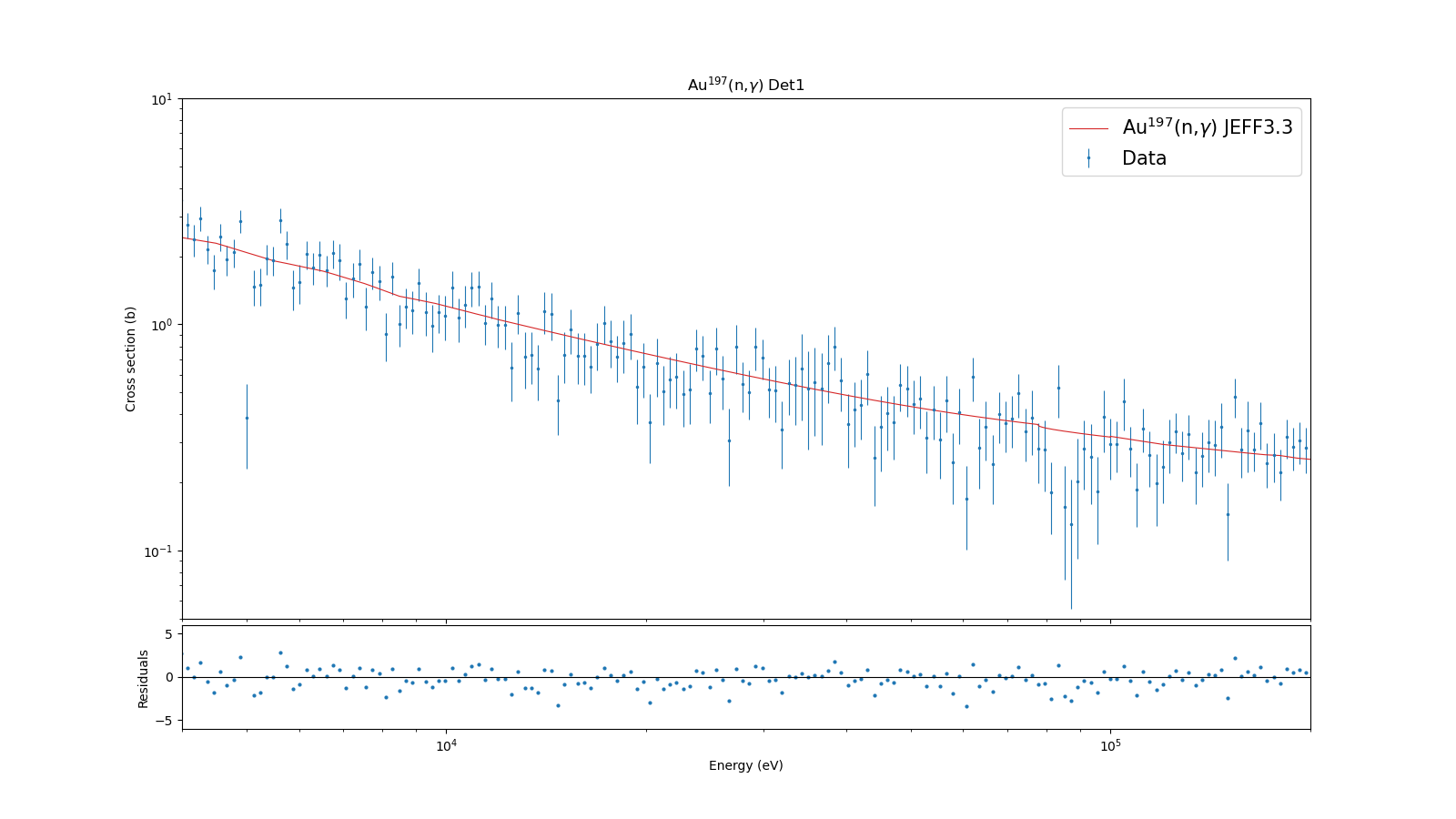 09/11/2023
n_TOF Italia meeting - Trieste
22
Background Mo samples - RRR
Comparison of measured yield with calculation of SAMMY for 95Mo;
Background level higher than expected between 50 eV and ~5 keV;
Same effect, with smaller magnitude, visible in 96Mo; 
94Mo sample seems almost unaffected;
Investigation on possible causes still ongoing.
09/11/2023
n_TOF Italia meeting - Trieste
23
Background Mo samples - Thermal
Comparison of measured yield with calculation of SAMMY for 95Mo at thermal energies;
Good agreement down to ~200meV
Effect of small contaminants (~1E-4) of W and Ta visible at low energies
Same good agreement can be seen in 94,96Mo
09/11/2023
n_TOF Italia meeting - Trieste
24
Preliminary resonance fit
Simultaneous fit with SAMMY
Resonance parameters for 94Mo can be obtained using SAMMY by fitting capture data in parallel with transmission data with enriched and natural samples obtained at GELINA. 
The resolution function of GELINA has been converted from the REFIT format and added to SAMMY.
The resonance parameters used as starting point are the ones obtained from literature and corrected with transmission at 50m with natMo samples.
The parameters above 5keV were taken from JENDL5. A bound level was added to all the isotopes (except 96Mo) to reproduce the thermal cross-section of JEFF4.
09/11/2023
n_TOF Italia meeting - Trieste
26
Preliminary adjustments – T0 correction
A disagreement between the resonance energies obtained with capture and transmission data was observed.
The disagreement is present also between transmission data at 10 and 50m.
To better match the energies between the different datasets a T0 was applied to the n_TOF and 10m transmission data using the transmission at 50m as a reference.
09/11/2023
n_TOF Italia meeting - Trieste
27
Preliminary adjustments – T0 correction
The T0 was fitted using many different isolated resonances of different Mo isotopes.
The resonance energy of the 50m transmission was further adjusted above 5keV.
An average value of T0 was obtained from the different resonances.
A value of 50ns and -7ns was obtained for n_TOF and 10m transmission, respectively.
With this correction a good agreement between the different dataset can be observed in all the energy range
09/11/2023
n_TOF Italia meeting - Trieste
28
Preliminary resonance parameters 94Mo
Resonance parameters have been adjusted in all the resolved resonance region (<21 keV);
Example of fit showed here compared to the calculation performed with JENDL5 parameters
Good agreement between transmission and capture data with enriched samples
09/11/2023
n_TOF Italia meeting - Trieste
29
Preliminary resonance parameters 94Mo
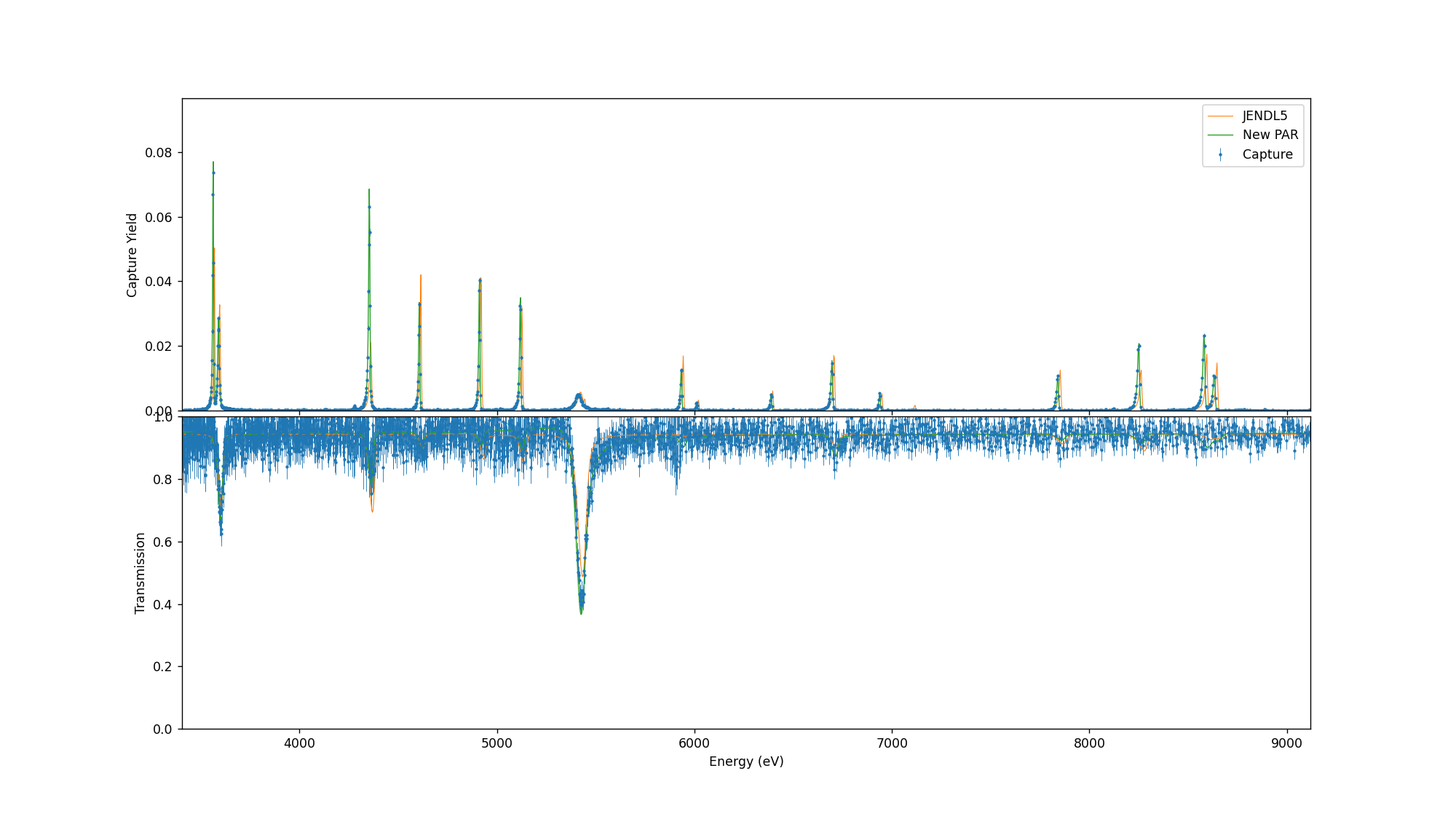 09/11/2023
n_TOF Italia meeting - Trieste
30
Extending resolved resonance region
Resolved resonance region in JENDL5 stops at ~20keV;
Using n_TOF data is possible to extend the RRR at higher energies;
Few resonances visible also in transmission measurement;
The RRR could be extended up to ~50keV.
09/11/2023
n_TOF Italia meeting - Trieste
31
Kernel ratio with literature
The preliminary kernels obtained with SAMMY were compared to the ones in literature (Weigmann and Musgrove capture measurements);
Systematic deviation of around 20% observed
Possible causes still under investigation
09/11/2023
n_TOF Italia meeting - Trieste
32
Possible proposal of new Mo isotopes measurements
Ranking of interest of different Mo isotopes based on the role in astrophysics, nuclear technology and cross-section uncertainties in literature,
 Three isotopes already measured,
 92Mo has low priority for astrophysics (p-only isotope),
 Possible addendum to measure 97,98,100Mo to be prepared for next INTC.
09/11/2023
n_TOF Italia meeting - Trieste
33
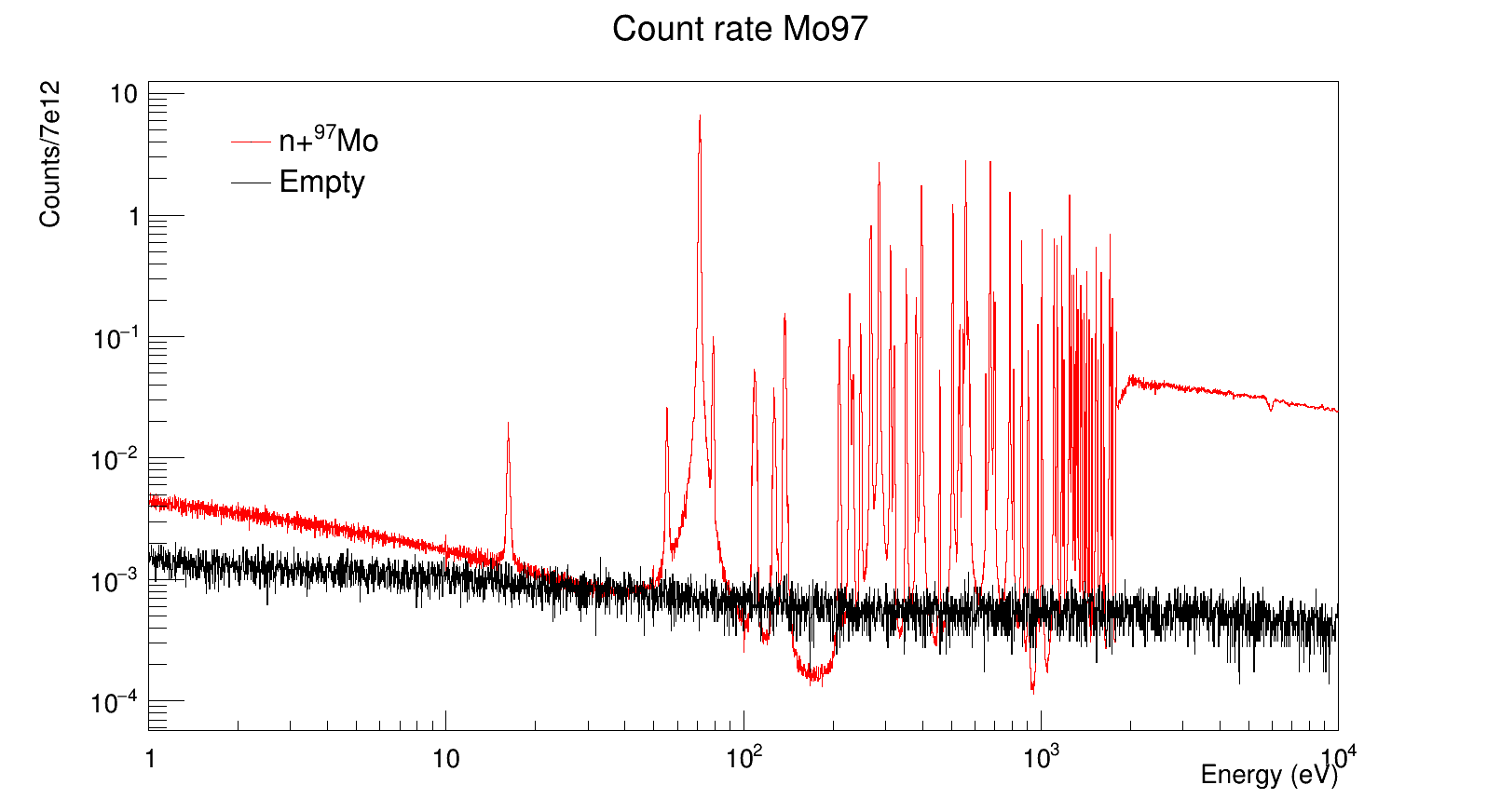 Count rate estimate for 2g samples in EAR1
 Empty measured during Mo campaign,
 New evaluated flux used in estimation
Count rate estimate
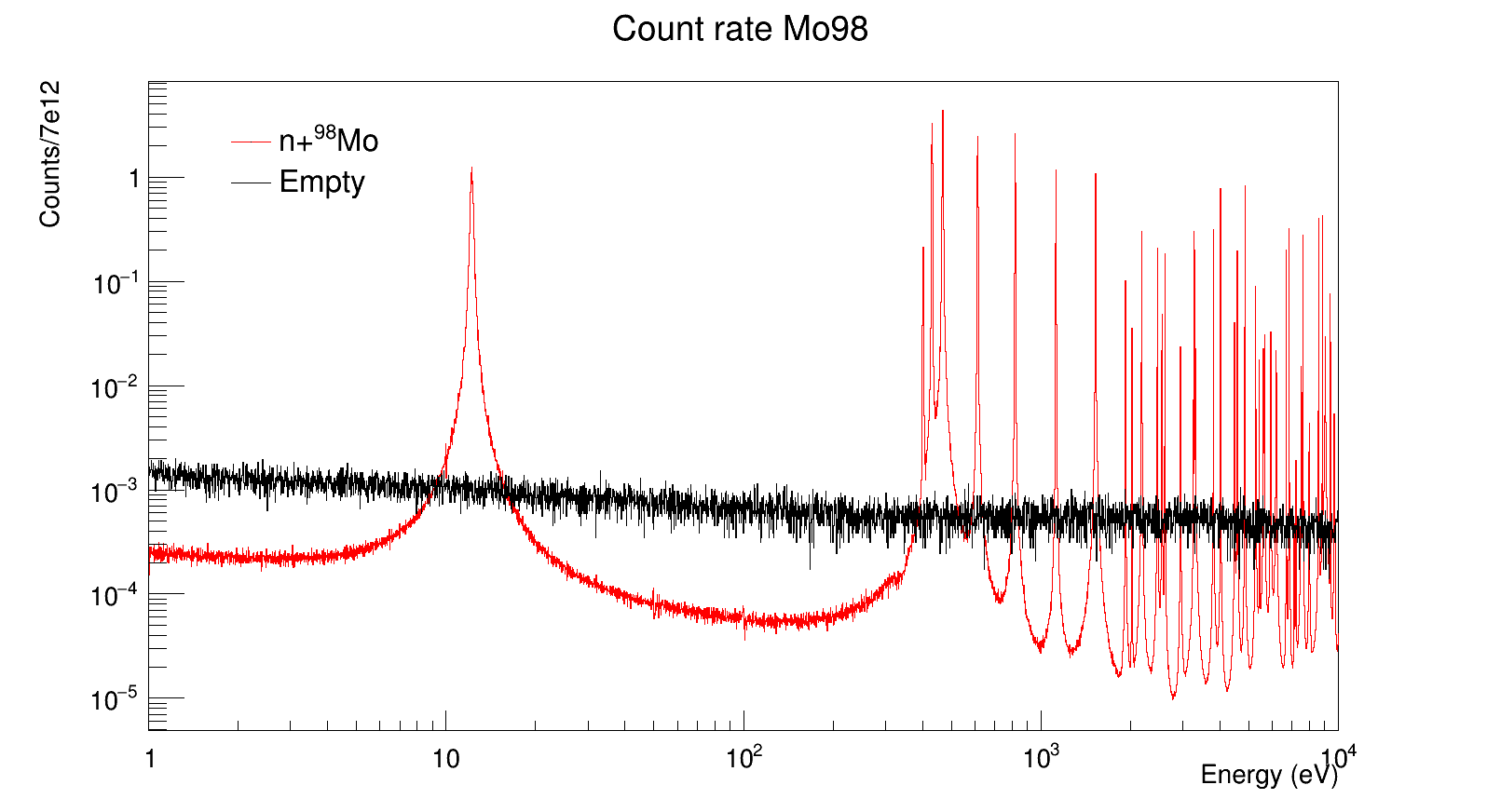 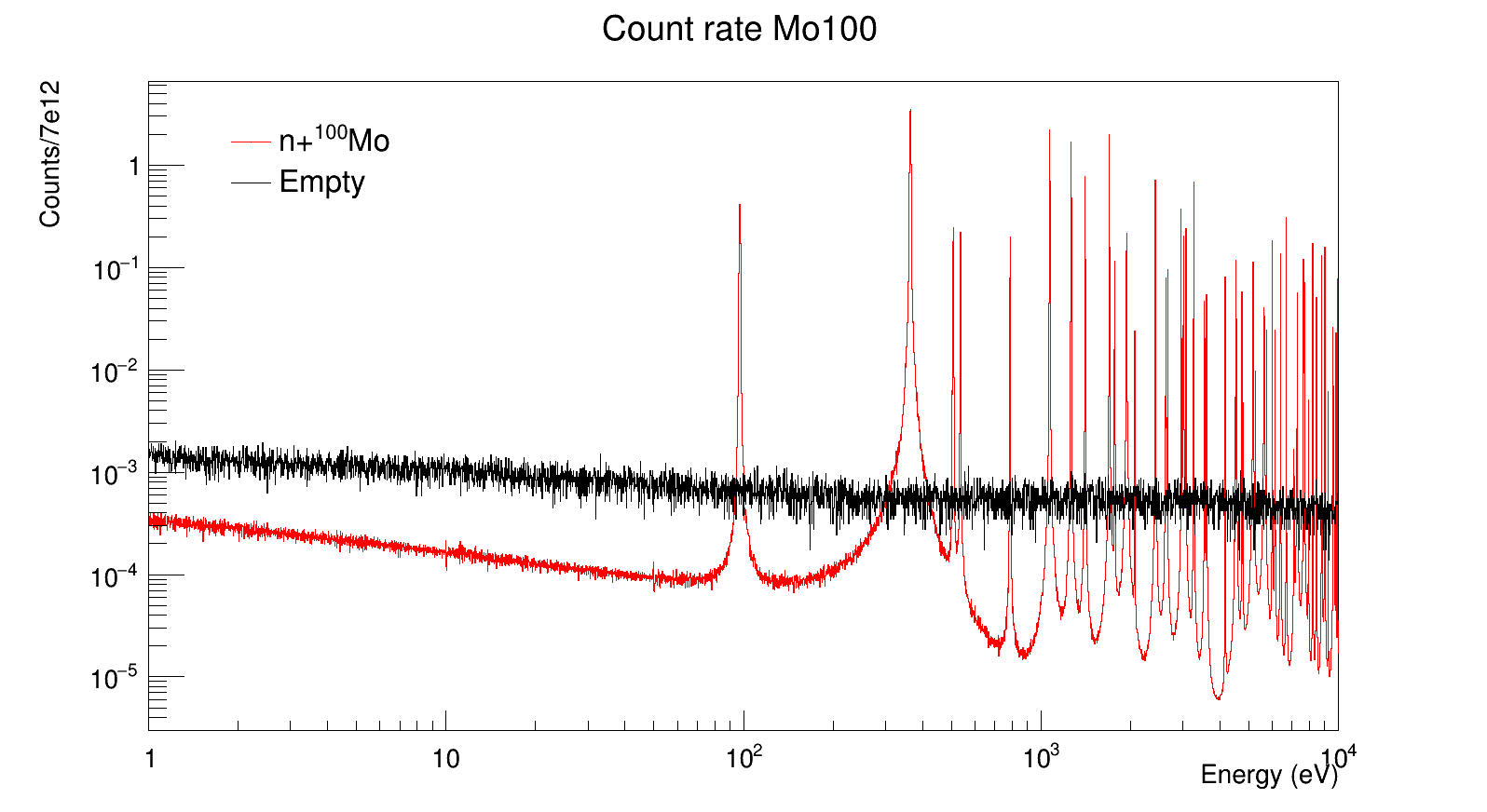 n_TOF Italia meeting - Trieste
09/11/2023
34
What has been done:
 Full background estimation and subtraction for all the detectors;
 Reaction yield calculation;
 Preliminary resonance analysis of 94Mo using capture and transmission data simultaneously.


What is left to do:
 Correction of additional background in Mo samples;
 Final resonance analysis of 94,95,96Mo;
 Analysis of EAR2 data of 2022; 
 R-Matrix analysis together with EAR2 data.
Summary and outlook
Thank you for your attention
Backup
Transport code Flight-path
Comparison of time-of-flight spectra measured with gold and the one obtained with the Transport code;
Best flight-path was found by minimizing the residuals at different LTC.
LTC=184,22 m
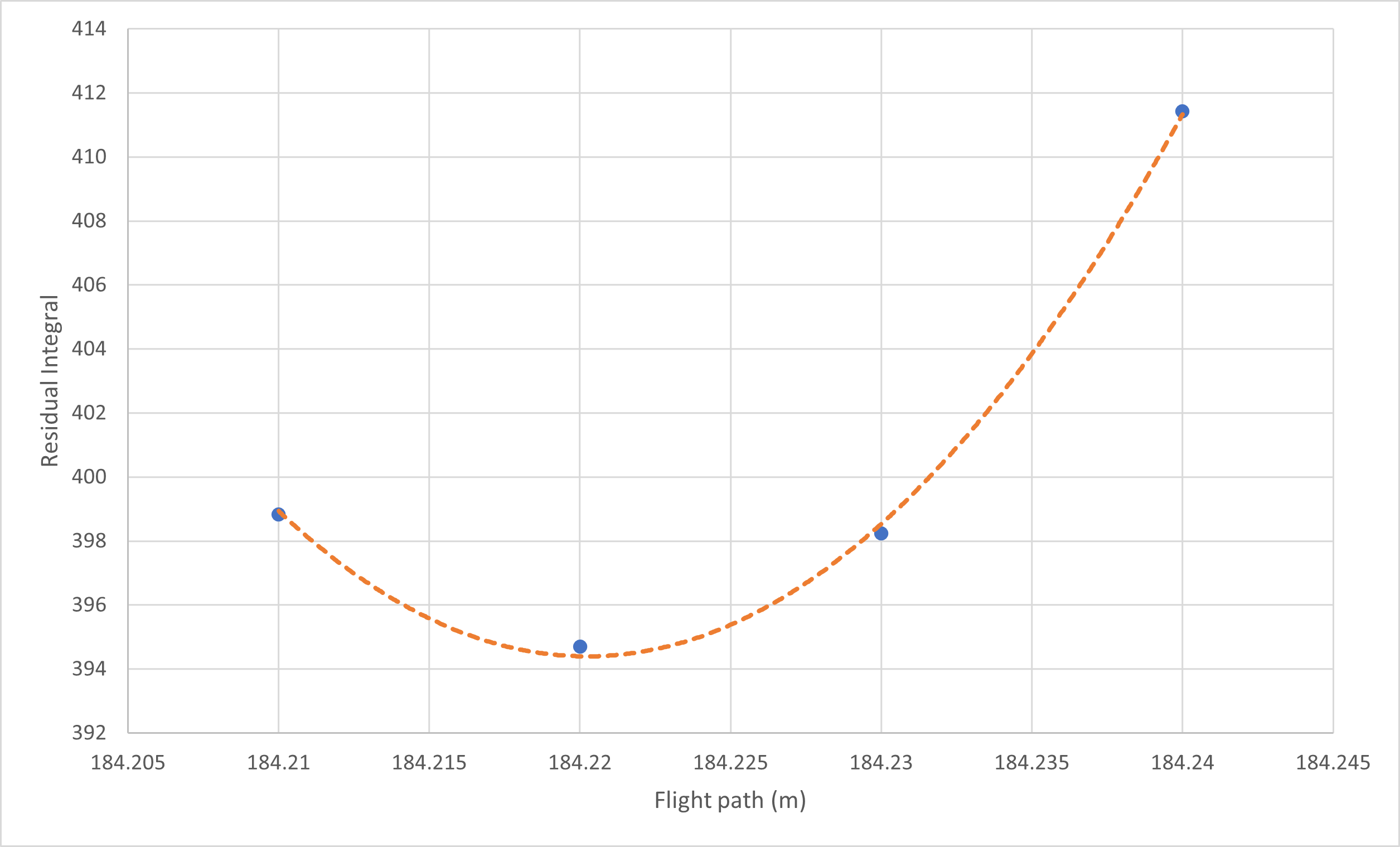 09/11/2023
n_TOF Italia meeting - Trieste
38
T0 resonance fit
09/11/2023
n_TOF Italia meeting - Trieste
39
Background Mo samples – 96Mo
09/11/2023
n_TOF Italia meeting - Trieste
40
Background Mo samples – 94Mo
09/11/2023
n_TOF Italia meeting - Trieste
41
Background Mo samples – 96Mo
09/11/2023
n_TOF Italia meeting - Trieste
42
Background Mo samples – 94Mo
09/11/2023
n_TOF Italia meeting - Trieste
43
Mo pellet samples
09/11/2023
n_TOF Italia meeting - Trieste
44
natMo abundances
09/11/2023
n_TOF Italia meeting - Trieste
45
MACS fractions
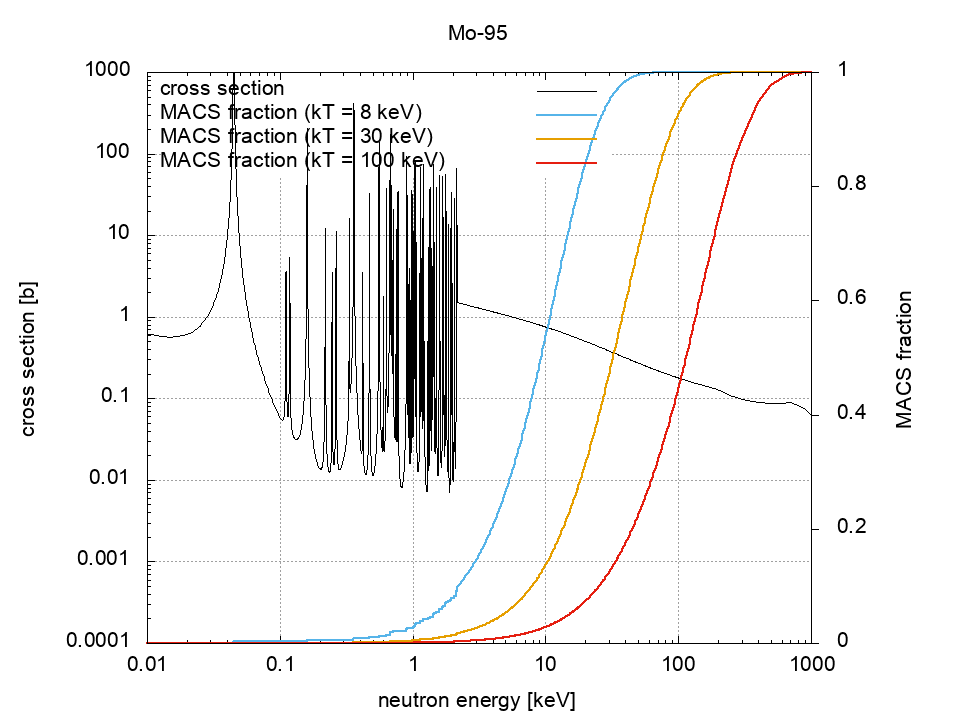 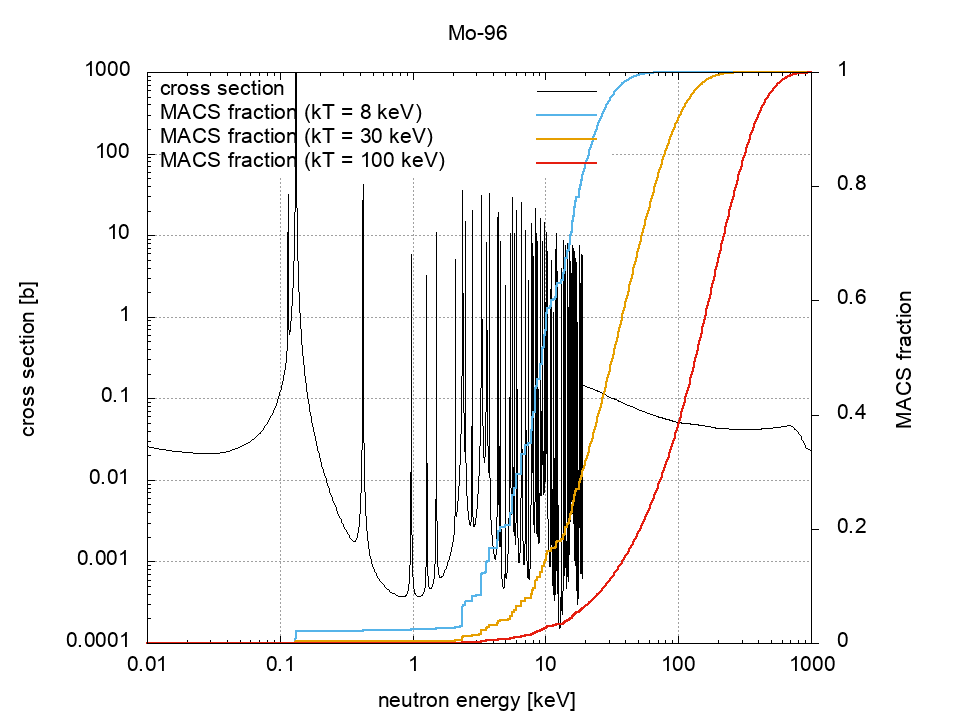 09/11/2023
n_TOF Italia meeting - Trieste
46
Capture cross section ENDF/B-VIII
94Mo
95Mo
96Mo
Thermal cross section:
94Mo ~ 350mb
95Mo ~ 13b
96Mo ~ 620mb
09/11/2023
n_TOF Italia meeting - Trieste
47
Transmission with enriched Mo
Transmission at 10 m station of GELINA
Preliminary results of transmission at 10 m with enriched pellets;
 Resonance parameters from new compilation;
 Deviation on 95Mo sample thickness from expected one;
 Abundance of biggest contaminants fitted with REFIT.
94Mo
95Mo
96Mo
09/11/2023
n_TOF Italia meeting - Trieste
48